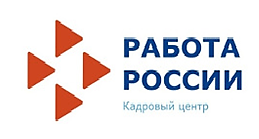 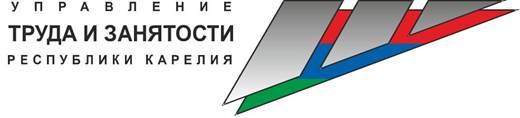 Об итогах реализации мероприятий национального проекта «Демография» в 2020 году
Начальник Управления
Фролова Елена Евгеньевна
Национальный проект «Демография»
Региональный проект «Старшее поколение»
Сфера деятельности
Численность участников
186 чел.
Факт
Здравоохранение 
и социальные услуги
35%
186 
чел.
372%
50 чел.
План
Образование
27%
8%
Государственное управление; 
социальное обеспечение
Возраст участников
45-49 лет – 73 чел.
Категории участников
По гендерному признаку
50-54 лет – 64 чел.
Отношение к занятости
55-59 лет – 32 чел.
Незанятые
Свыше 60 лет – 17 чел.
Национальный проект «Демография»
Региональный проект «Старшее поколение»
Объем финансовых средств - 4136,8 тыс. рублей
Федеральный бюджет – 
4070,9 тыс. рублей
Тыс. рублей
Образовательные услуги
3 341,2
80,8%
98,5%
Стипендия
695,2
16,8%
Региональный бюджет – 
65,9 тыс. рублей
2,4%
Проезд, жильё, суточные
100,4
Результативность мероприятия
Доля занятых в численности лиц в возрасте 50-ти лет и старше, а также лиц предпенсионного возраста, прошедших профессиональное обучение или получивших дополнительное профессиональное образование
89,2%
186 
чел.
166 чел.
Национальный проект «Демография»
Региональный проект «Старшее поколение»
Наиболее популярные профессии для обучения
156 чел.
Национальный проект «Демография»
Региональный проект «Содействие занятости женщин»
Сфера деятельности
Численность участников
Образование
18%
181 %
Торговля оптовая и розничная; 
ремонт автотранспортных средств
15%
Государственное управление; 
социальное обеспечение
15%
Здравоохранение
11%
Обрабатывающие производства
9%
Возраст участников
Деятельность финансовая 
и страховая
9%
8%
41-48 лет – 23 чел.
Отношение к занятости
28%
23-30 лет – 79 чел.
64%
31-40 лет –  181 чел.
Незанятые
Национальный проект «Демография»
Региональный проект «Содействие занятости женщин»
Объем финансовых средств – 8 424,1 тыс. рублей
Федеральный бюджет – 
7854,0 тыс. рублей
Тыс. рублей
7 408,3
Образовательные услуги
87,7%
93,2%
925,0
Стипендия
9,9%
Региональный бюджет – 
570,1 тыс. рублей
90,7
Проезд, жильё, суточные
1,7%
Результативность мероприятия
Доля приступивших к трудовой деятельности женщин, находящихся в отпуске по уходу за ребенком в возрасте до трех лет, а также женщин, имеющих детей дошкольного возраста, не состоящих в трудовых отношениях в общей численности прошедших переобучение и повышение квалификации женщин
70%
283 
чел.
198 чел.
Национальный проект «Демография»
Региональный проект «Содействие занятости женщин»
Наиболее популярные профессии для обучения
156 чел.